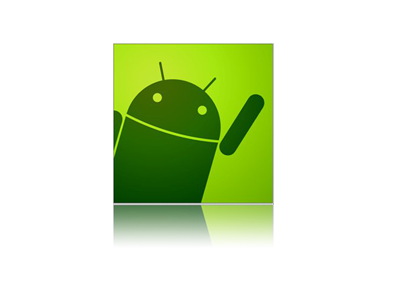 1
Native Mobile Applications - ICD0017
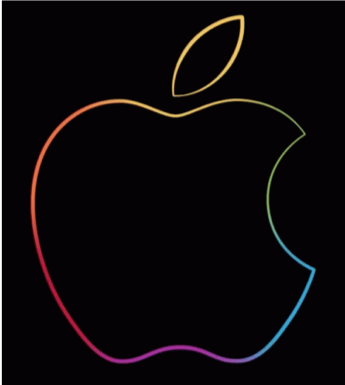 TalTech IT College, Andres Käver, 2018-2019, Spring semester
Web: http://enos.Itcollege.ee/~akaver/mobileapps
Skype: akaver   Email: akaver@itcollege.ee
2
Course topics - Android
Android overview
Basic Android Studio usage
UI creation
App lifecycle and state
Local storage and data access (SQLite)
Sensors (proximity, geomagnetic, motion, GPS, …)
Web services (REST API)
3
Android
Operating system, devised for mobile equipment (mostly)
Usage: phones, tablets, TV-s, watches, glasses, cars, laptops, cameras, game consoles, …
Market share among smartphones – ca 86% (iOS 13%)
Open source project
Google apps are closed source (mail, map, etc.)
4
Short history
2003 – founded (lead: Andy Rubin)
Initial idea – OS for cameras
New plan – Mobile OS, (others: Symbian/Nokia and Win Mobile)
2005 – Google acquires the whole project
2007 – Open Handset Alliance
Google, HTC, Sony, Samsung, Dell, Motorola, LG, Qualcomm, Intel, etc…
2008 – Android 1.0 (HTC Dream, no touchscreen)
2009 – Android 1.5 Cupcake (iPhone 2007, iPhone 3G 2008)
2010 – Android 2.2 Froyo, 2.3 Gingerbread
5
Short history
2011 – Android 3.0 Honeycomb (tablets only)
2011 - Android 4.0 Ice Cream Sandwich
HOLO UI
2014 - Android 5 Lollipop
Material design
Dalvik vs ART (Android Runtime) (JIT or precompile, garbage collection)
2015 - Android 6 Marshmallow
2016 – Android 7 Nougat
2017 – Android 8 Oreo
2018 – Android 9 Pie
6
Version distribution
Oreo – 8.X – 21%Nougat – 7.X - 28%Marshmallow – 6.X – 21%
Lollipop  - 5.X – 17%
KitKat – 4.4 – 7%

4.4 and higher - ca  96%
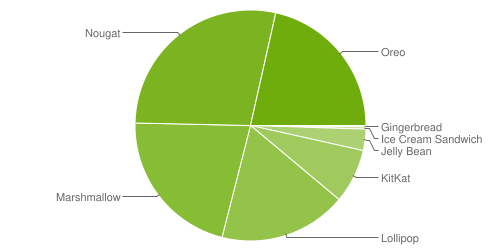 Source: http://developer.android.com/about/dashboards/index.html
7
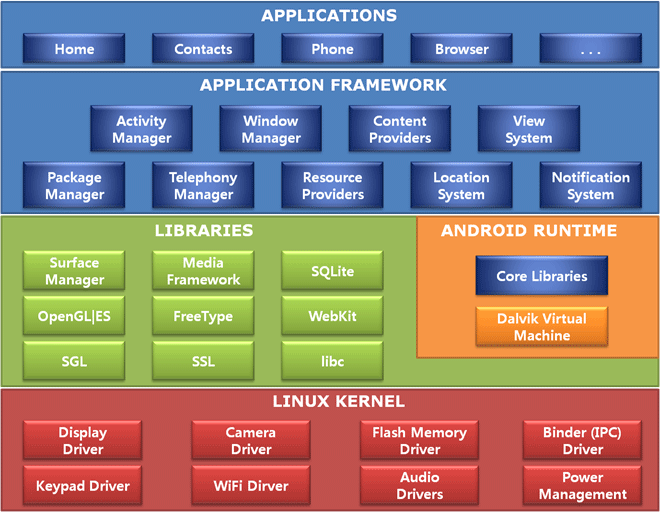 Android architecture
8
Android - App types
NDK - C/C++
Close to hardware and opsys
SDK - Native <- this course!!!!
Java (ART/Dalvik), using system libraries
Hybrid – React Native, Ionic, Swift
Cross platform – Xamarin (C#), etc
Html
One codebase/layout for different platforms
Problems with UI, weak access to hardware
9
Android – App architectureAndroidManifest.xml
The manifest file presents essential information about your app to the Android system, information the system must have before it can run any of the app's code.
Describes the components of the application — the activities, services, broadcast receivers, and content providers that the application is composed of.
Declares which permissions the application must have in order to access protected parts of the API and interact with other applications.
Declares the minimum level of the Android API that the application requires.
10
Android – AndroidManifest.xmlExample -
<?xml version="1.0" encoding="utf-8"?>
<manifest xmlns:android="http://schemas.android.com/apk/res/android"
    package="com.example.akaver.demo201801">

    <application
        android:allowBackup="true"
        android:icon="@mipmap/ic_launcher"
        android:label="@string/app_name"
        android:roundIcon="@mipmap/ic_launcher_round"
        android:supportsRtl="true"
        android:theme="@style/AppTheme">
        <activity android:name=".MainActivity">
            <intent-filter>
                <action android:name="android.intent.action.MAIN" />

                <category android:name="android.intent.category.LAUNCHER" />
            </intent-filter>
        </activity>
    </application>

</manifest>
11
Android – Java codeMainActivity.java
package com.example.akaver.demo201801;

import android.support.v7.app.AppCompatActivity;
import android.os.Bundle;

public class MainActivity extends AppCompatActivity {

    @Override
    protected void onCreate(Bundle savedInstanceState) {
        super.onCreate(savedInstanceState);
        setContentView(R.layout.activity_main);
    }
}
12
Android – Layout - Resource filesactivity_main.xml
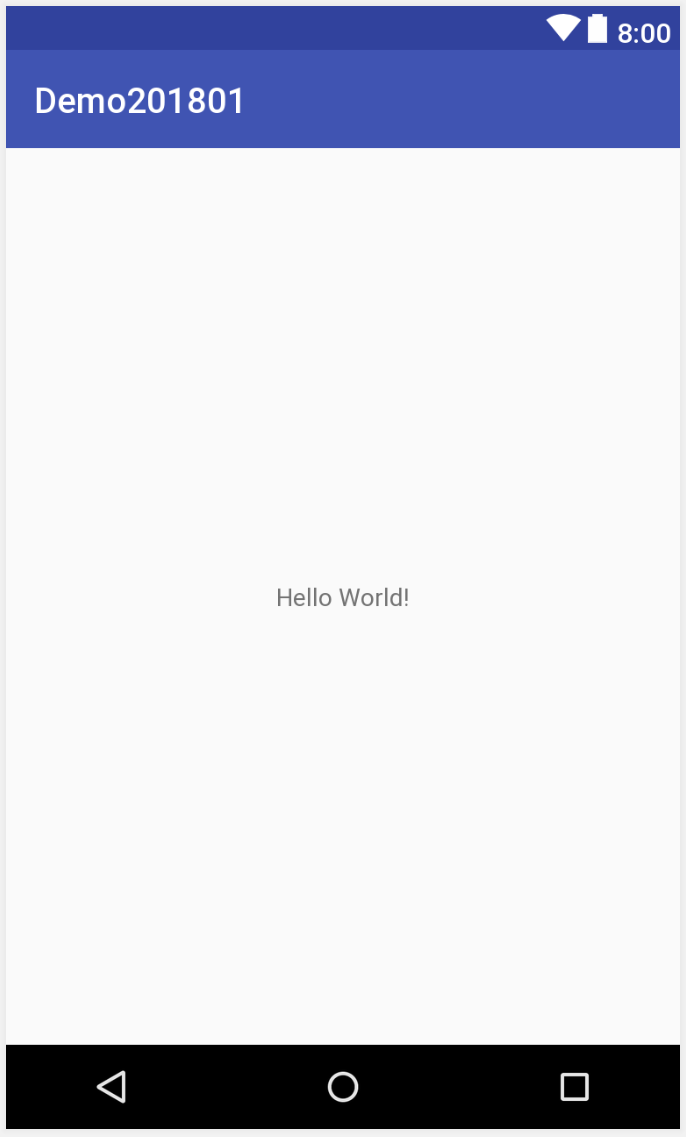 <?xml version="1.0" encoding="utf-8"?>
<android.support.constraint.ConstraintLayout xmlns:android="http://schemas.android.com/apk/res/android"
    xmlns:app="http://schemas.android.com/apk/res-auto"
    xmlns:tools="http://schemas.android.com/tools"
    android:layout_width="match_parent"
    android:layout_height="match_parent"
    tools:context="com.example.akaver.demo201801.MainActivity">

    <TextView
        android:layout_width="wrap_content"
        android:layout_height="wrap_content"
        android:text="Hello World!"
        app:layout_constraintBottom_toBottomOf="parent"
        app:layout_constraintLeft_toLeftOf="parent"
        app:layout_constraintRight_toRightOf="parent"
        app:layout_constraintTop_toTopOf="parent" />

</android.support.constraint.ConstraintLayout>
13
Android – Other resources
Images
Animations
Menu
Strings
Misc files
14
Android - apk
Android Application Package
ZIP file, combines all the resources and java bytecode
Signed with developer key
Developer key must be the same from version to next version
Don’t lose your keys (passwords)
Android Studio takes care of APK creation
APK-s can be downloaded from store, using 3-rd party utilities
Resources can be used as is
Most elements/code can be decompiled/recompiled
15
Android – Google Play - appstore
Almost no review process
Problems are dealt with afterwards
App hijacking, etc. are real problems
16
Android – App security
Every app works in its own private virtual machine (Zygote)
Need permission for system resources (confirmed on app install)
Data is private, no other app can access directly other app data
Everything is possible on rooted device
End user is the weakest link
17
Android – dev problems
Gazillion different hardware devices and capabilities
Lots of different Android implementations
Samsung TouchWiz
HTC Sense
CyanogenMod
…..
Migration to newer versions very slow (or not done at all)
Rooted phones
Ca 2X time spent on development compared to iOS
Ca 60% better income on iOS
18
Android – testing on devices
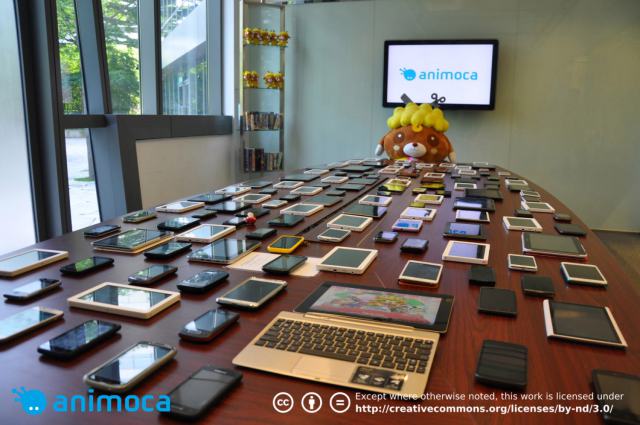 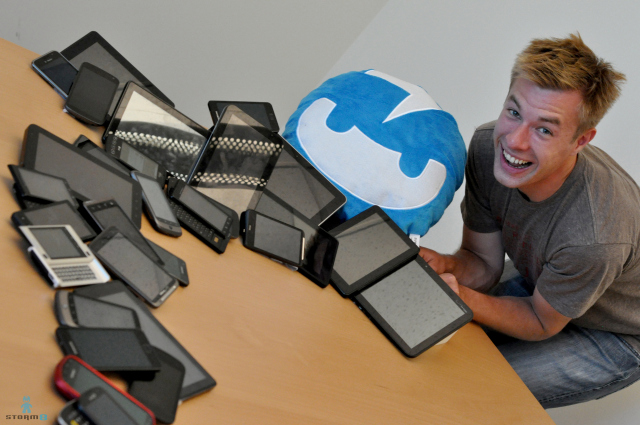 19
Android - devices
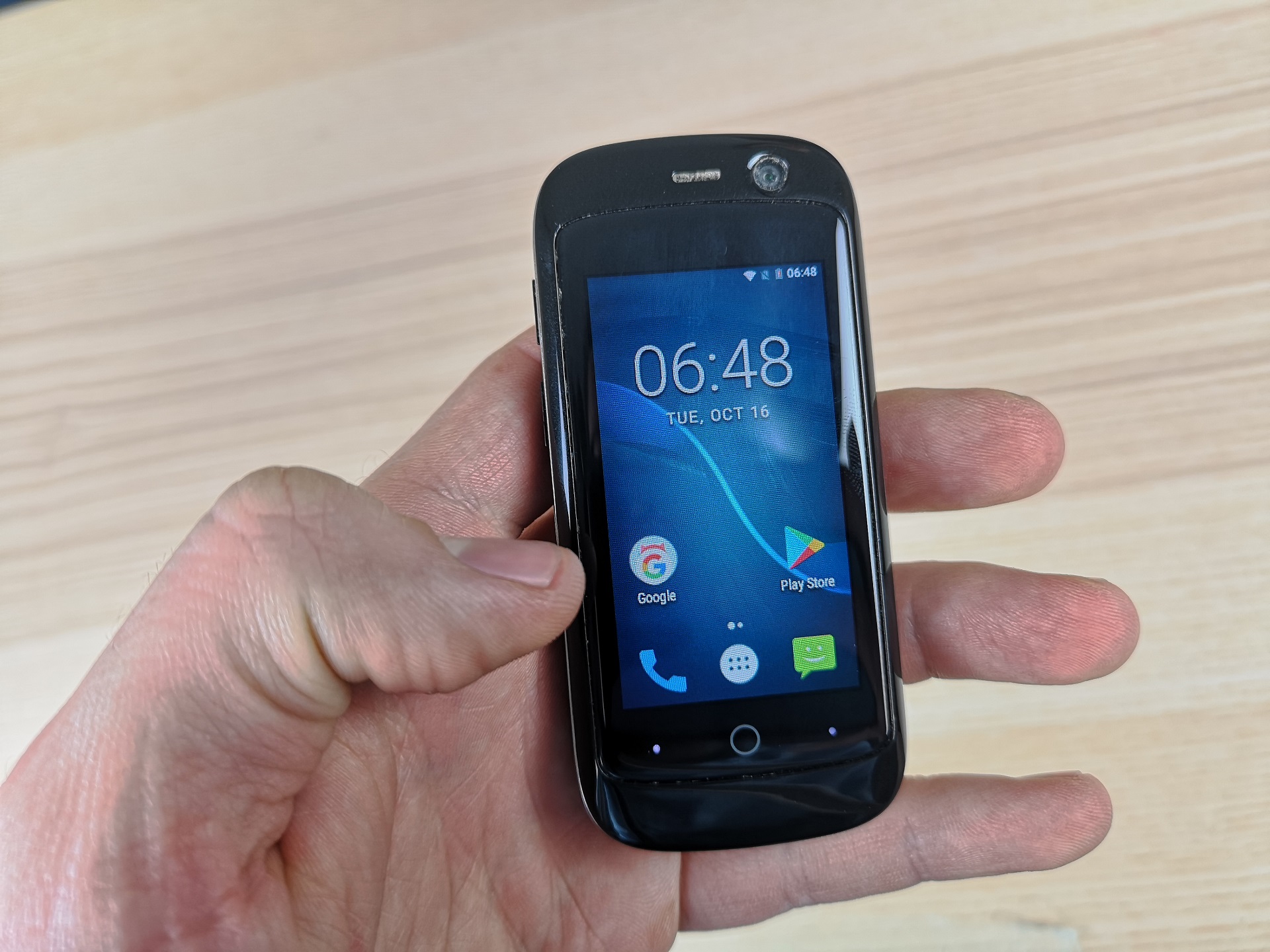 20
Android - devices
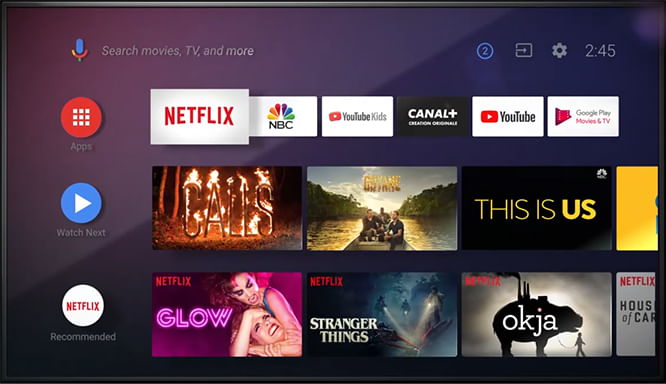 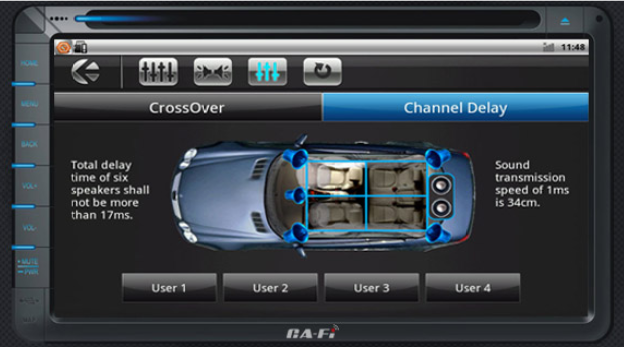 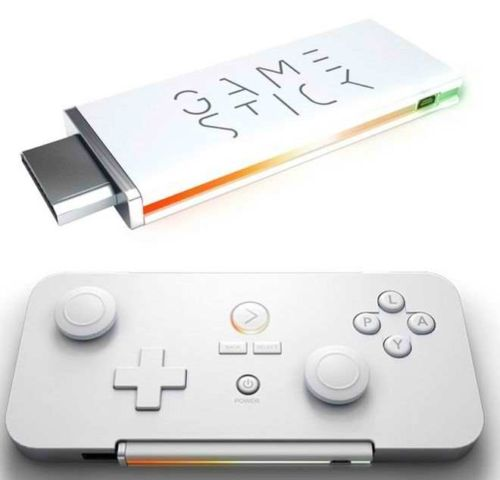 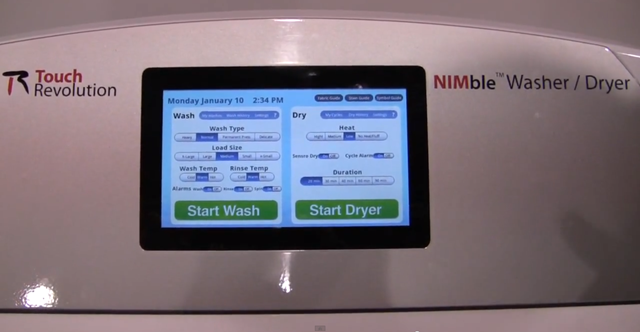 21
Android – HelloWorld
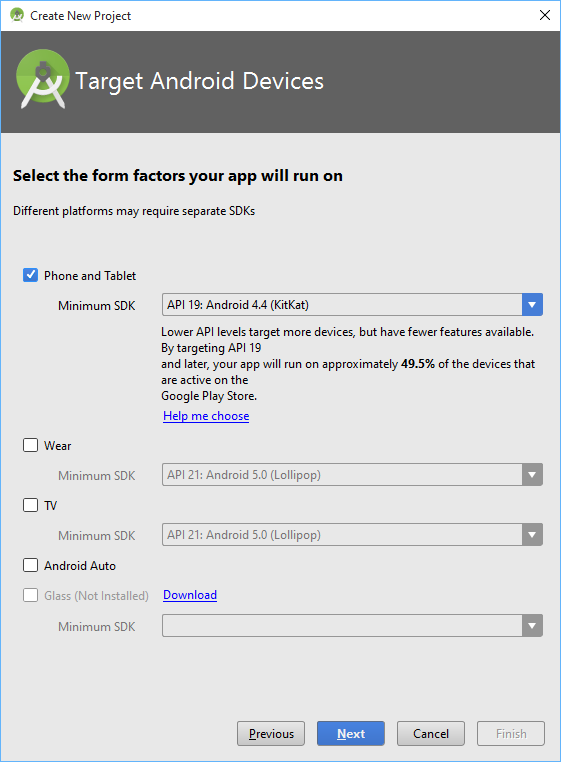 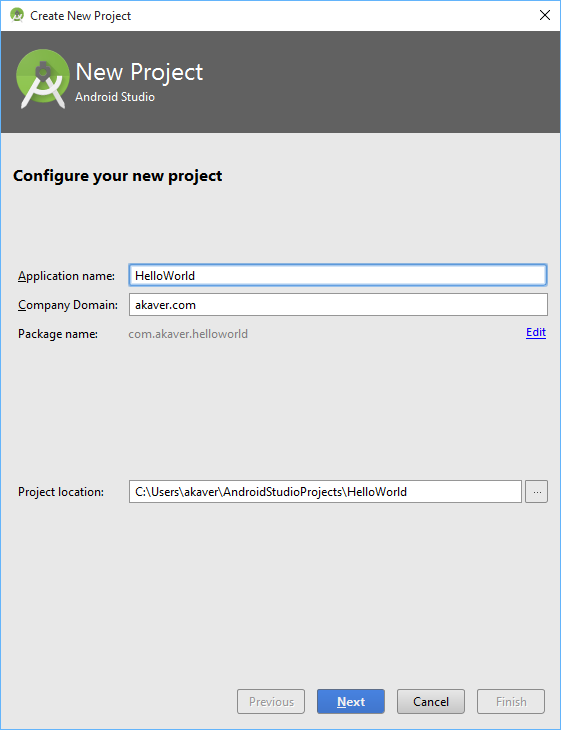 22
Android - HelloWorld
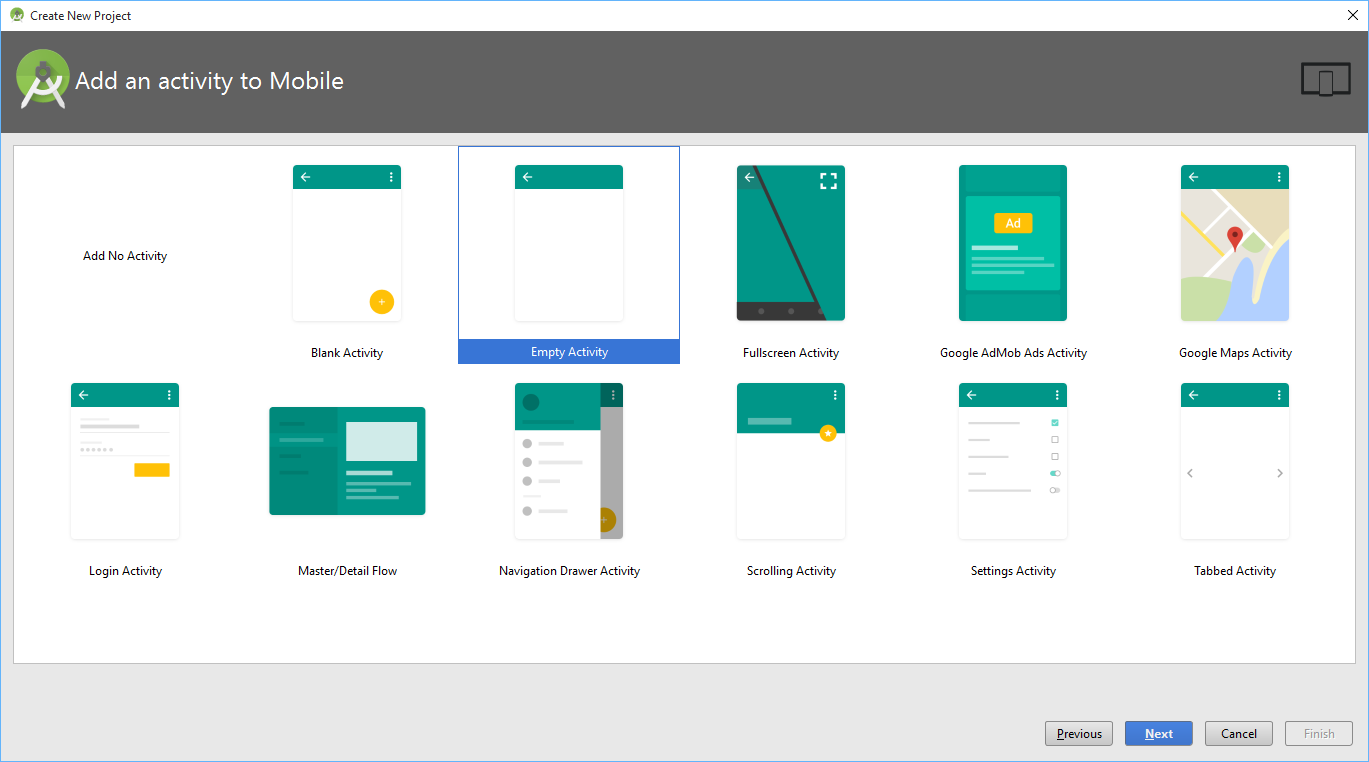 23
Android - HelloWorld
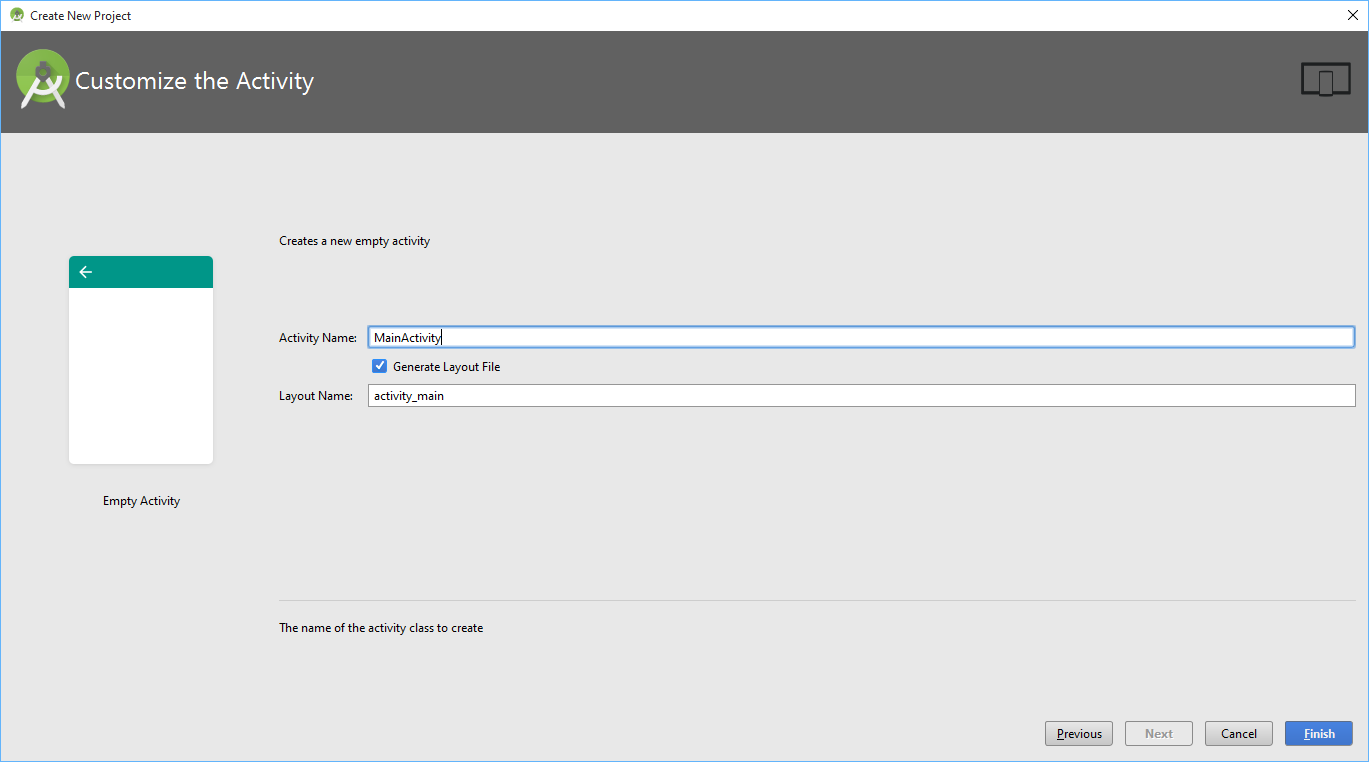 24
Android - HelloWorld
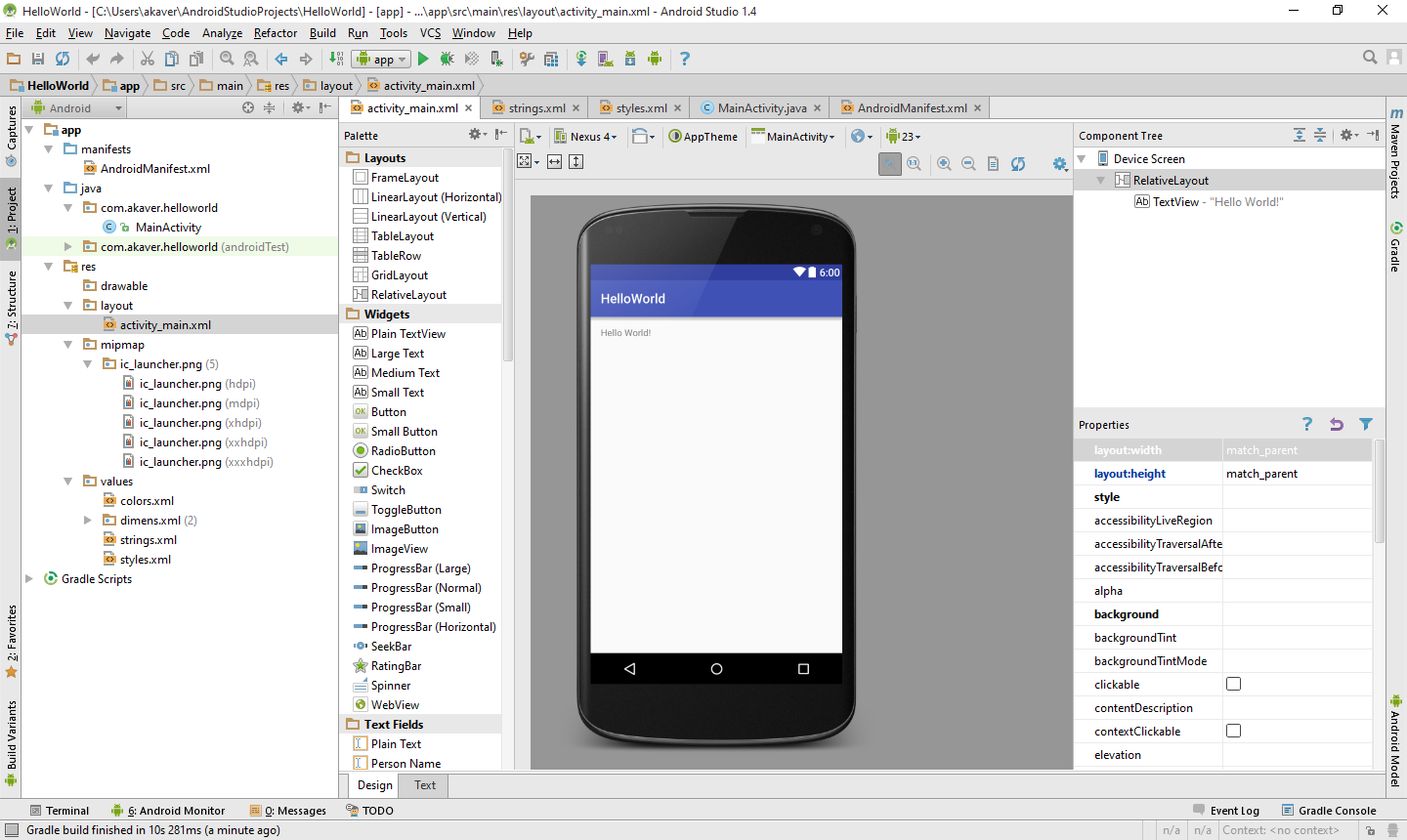 25
Android - HelloWorld
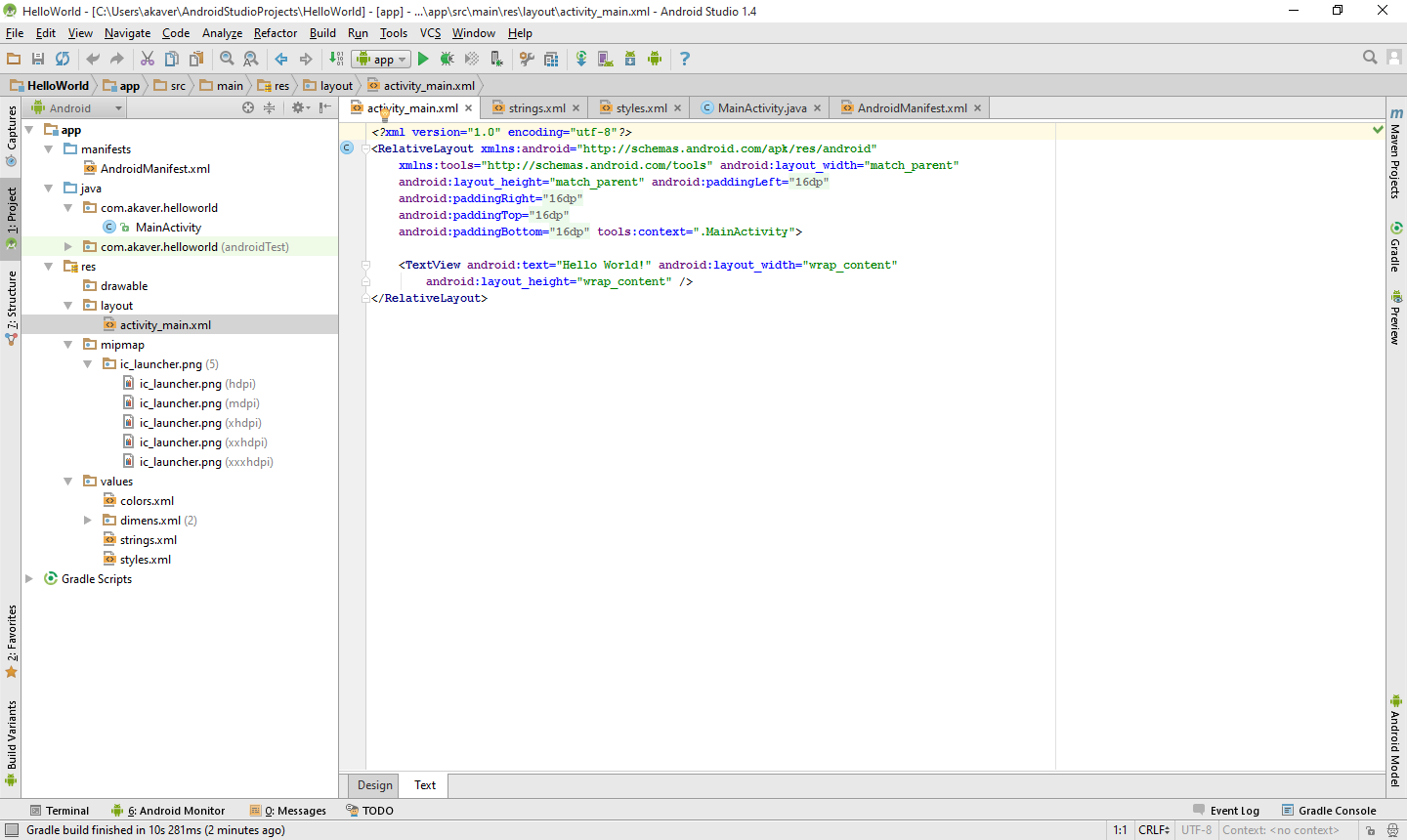 26
Android - HelloWorld
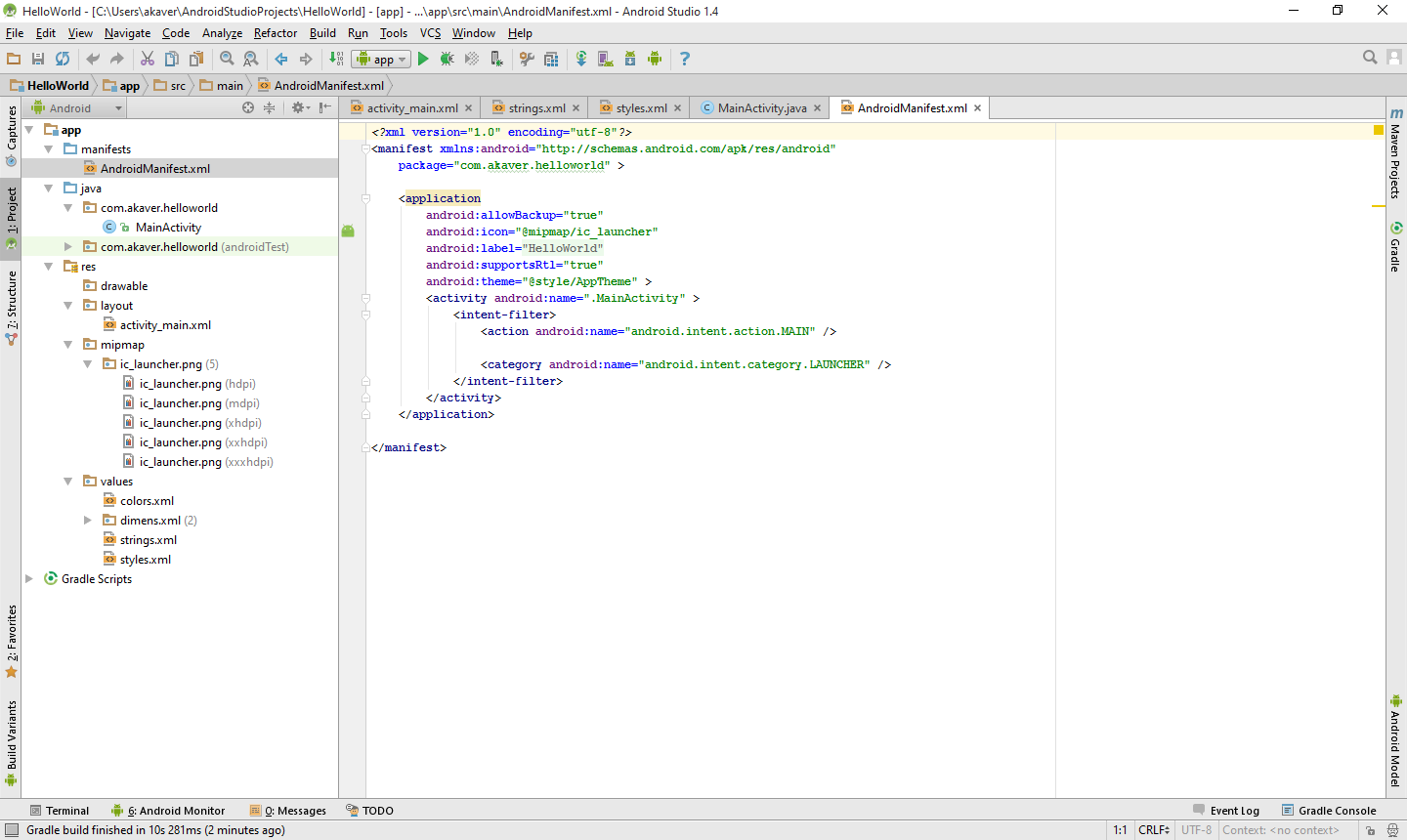 27
Android - HelloWorld
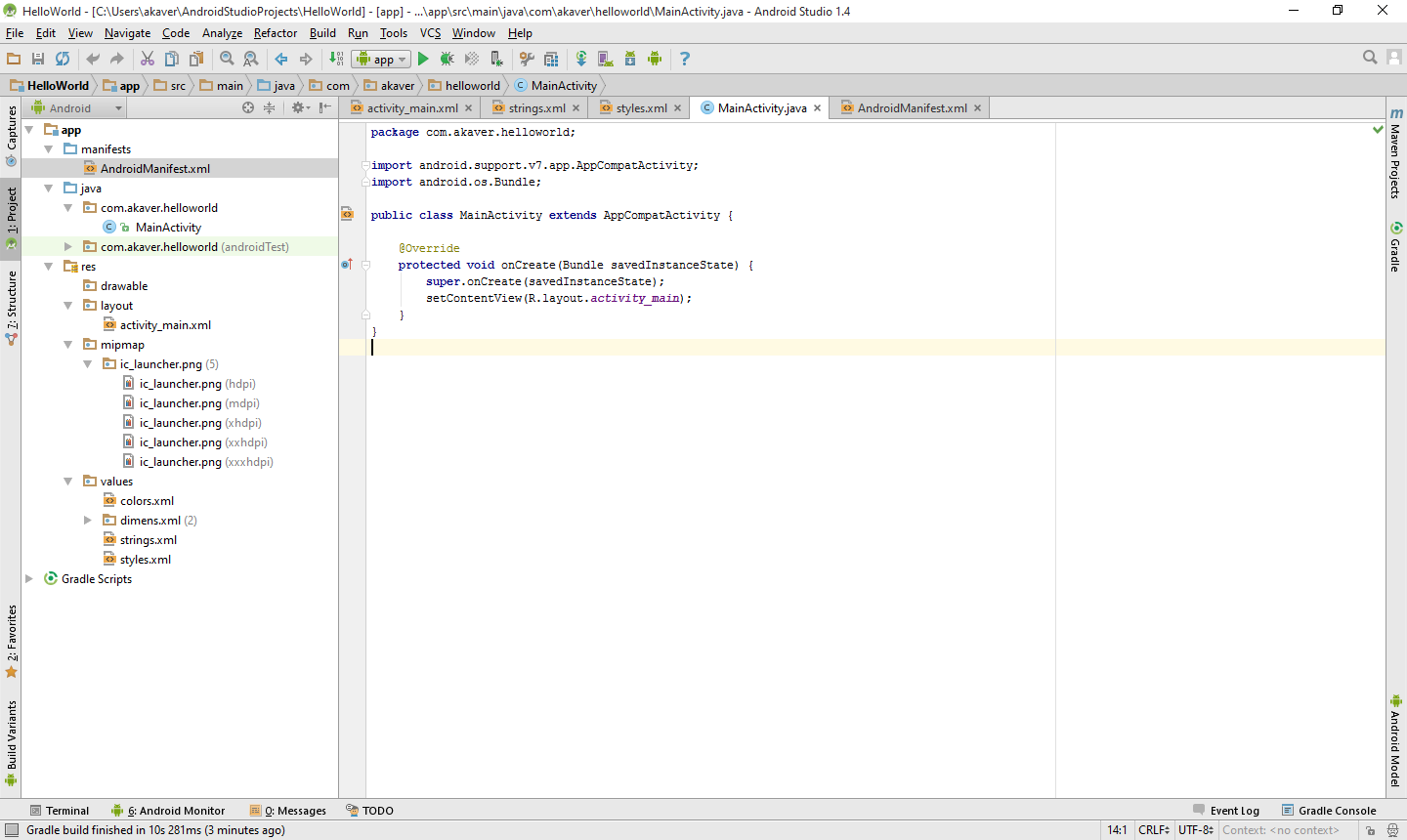 28
Android - HelloWorld
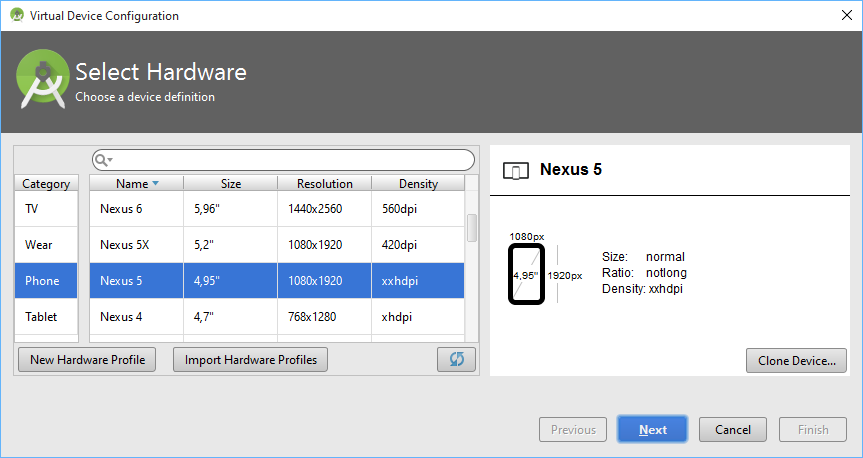 29
Android - HelloWorld
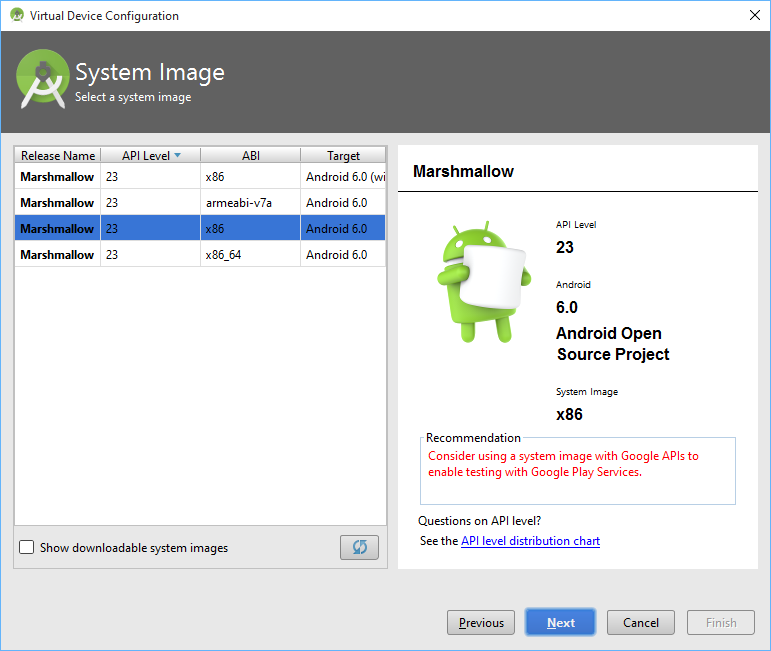 30
Android - HelloWorld
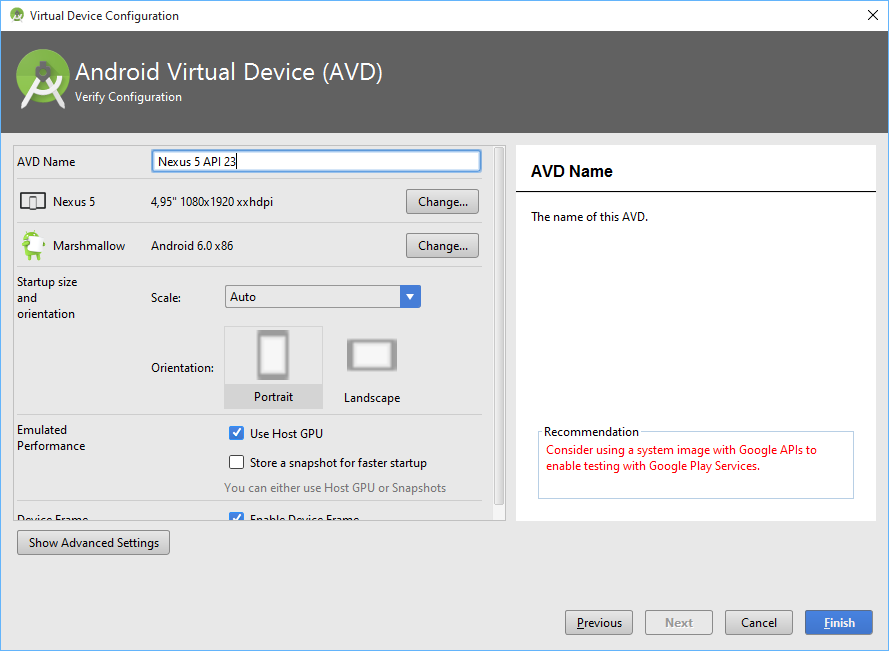 31
Android - HelloWorld
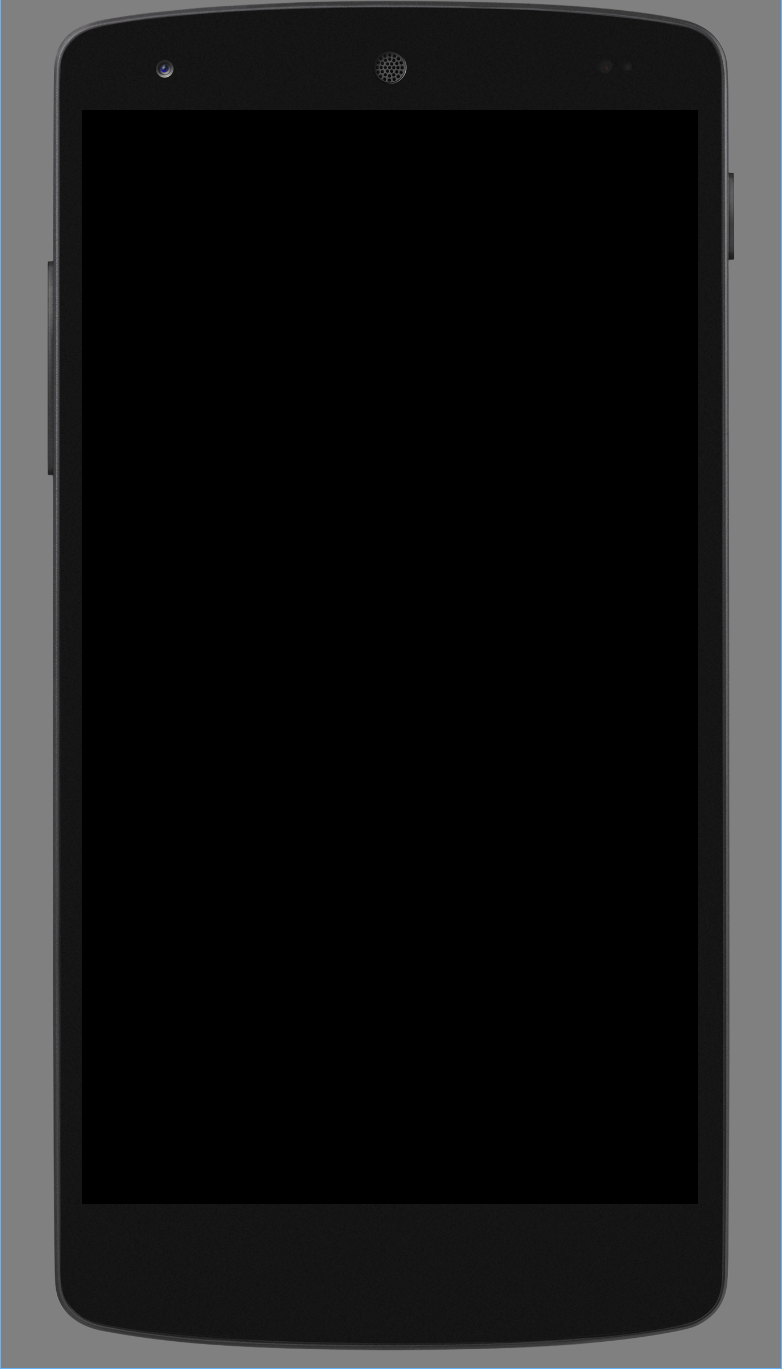 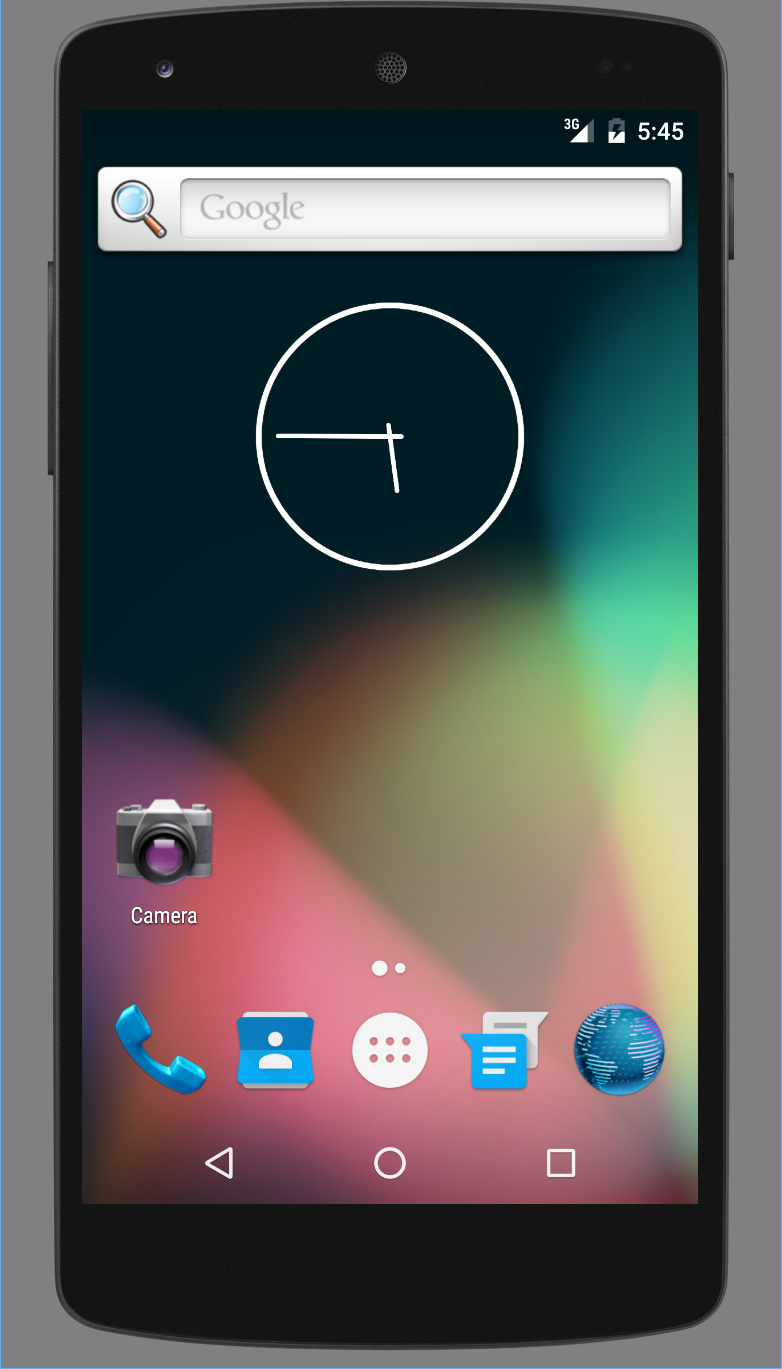 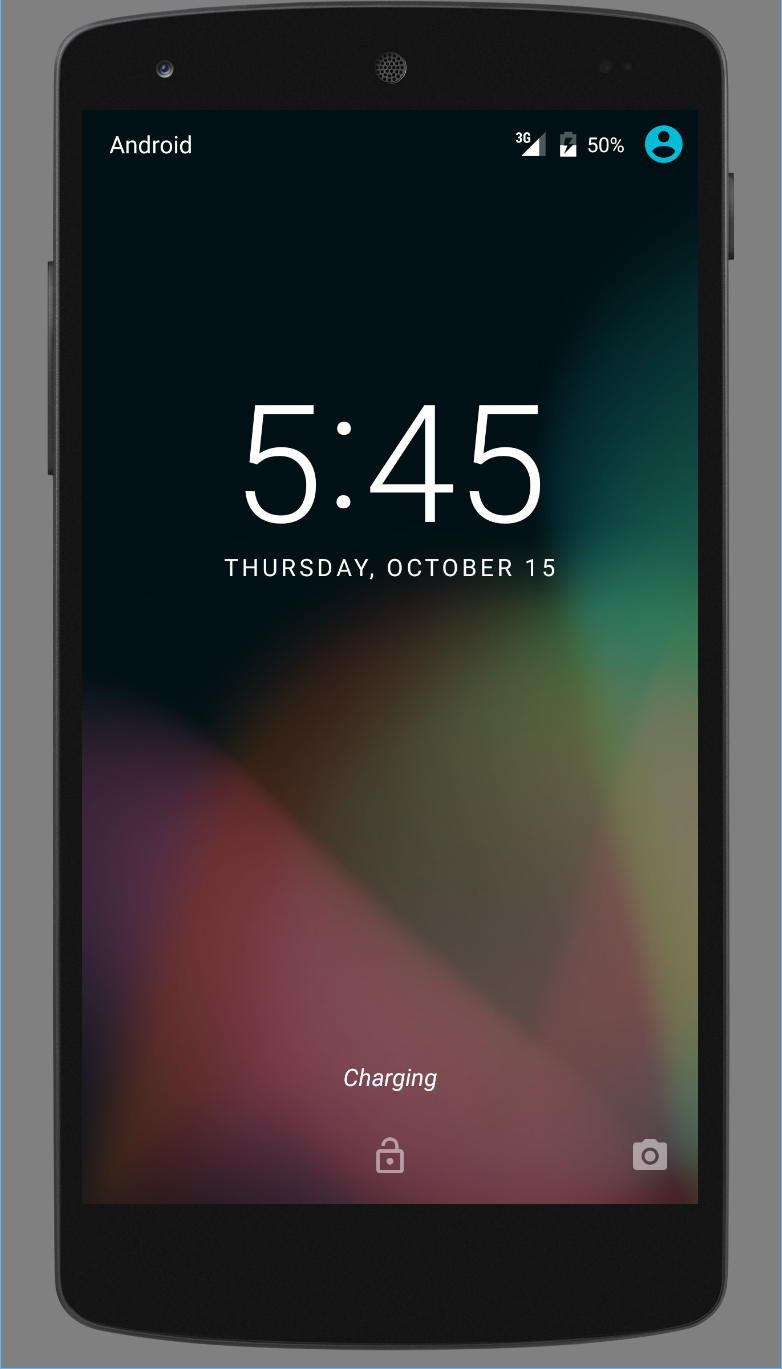 32
Android - HelloWorld
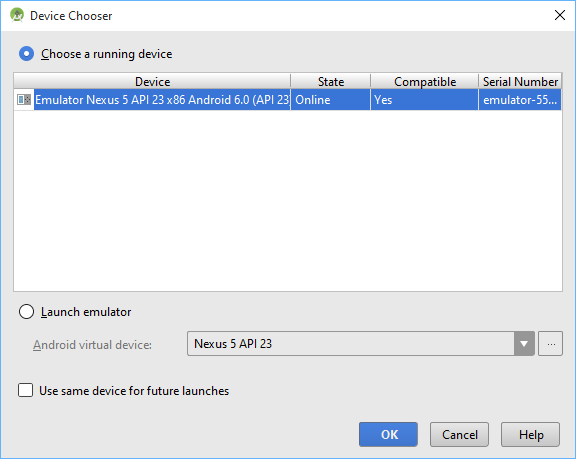 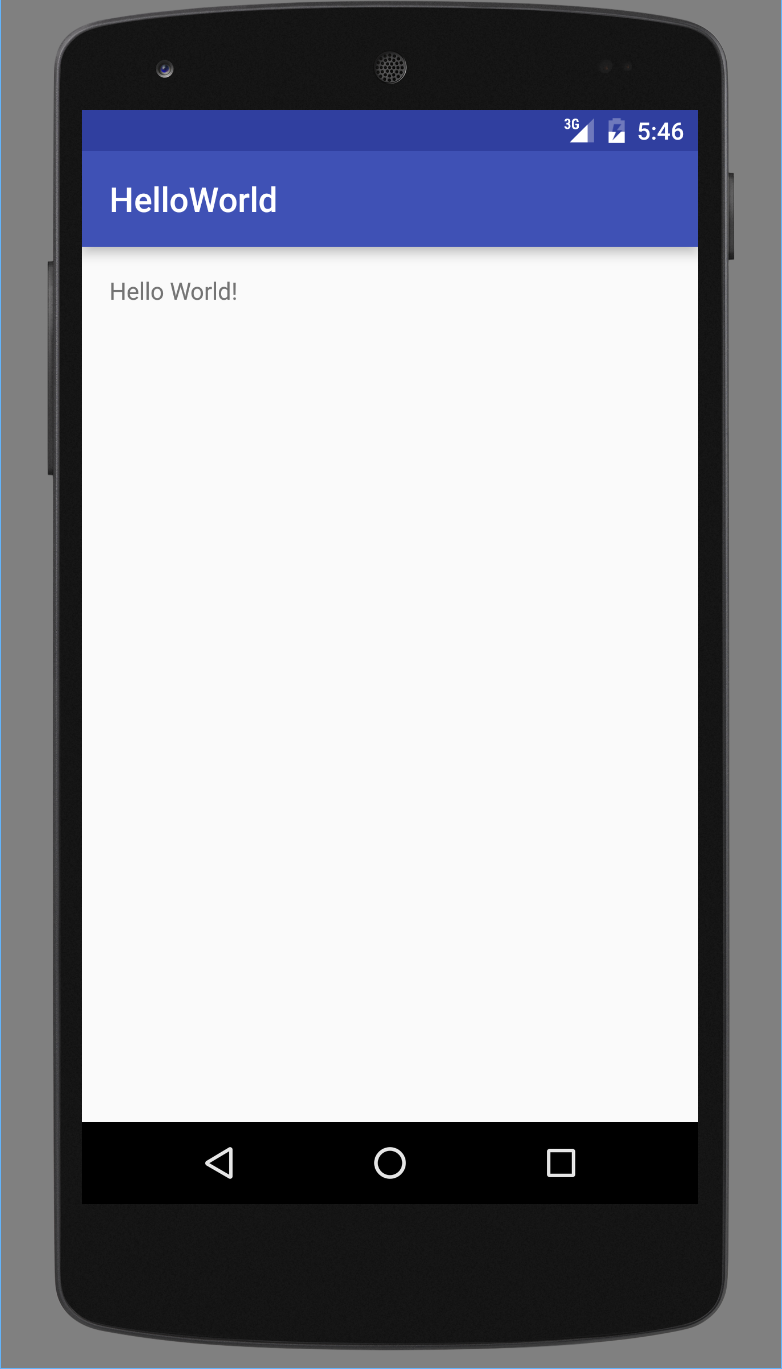 33
Android – HelloWorld – add TextBox
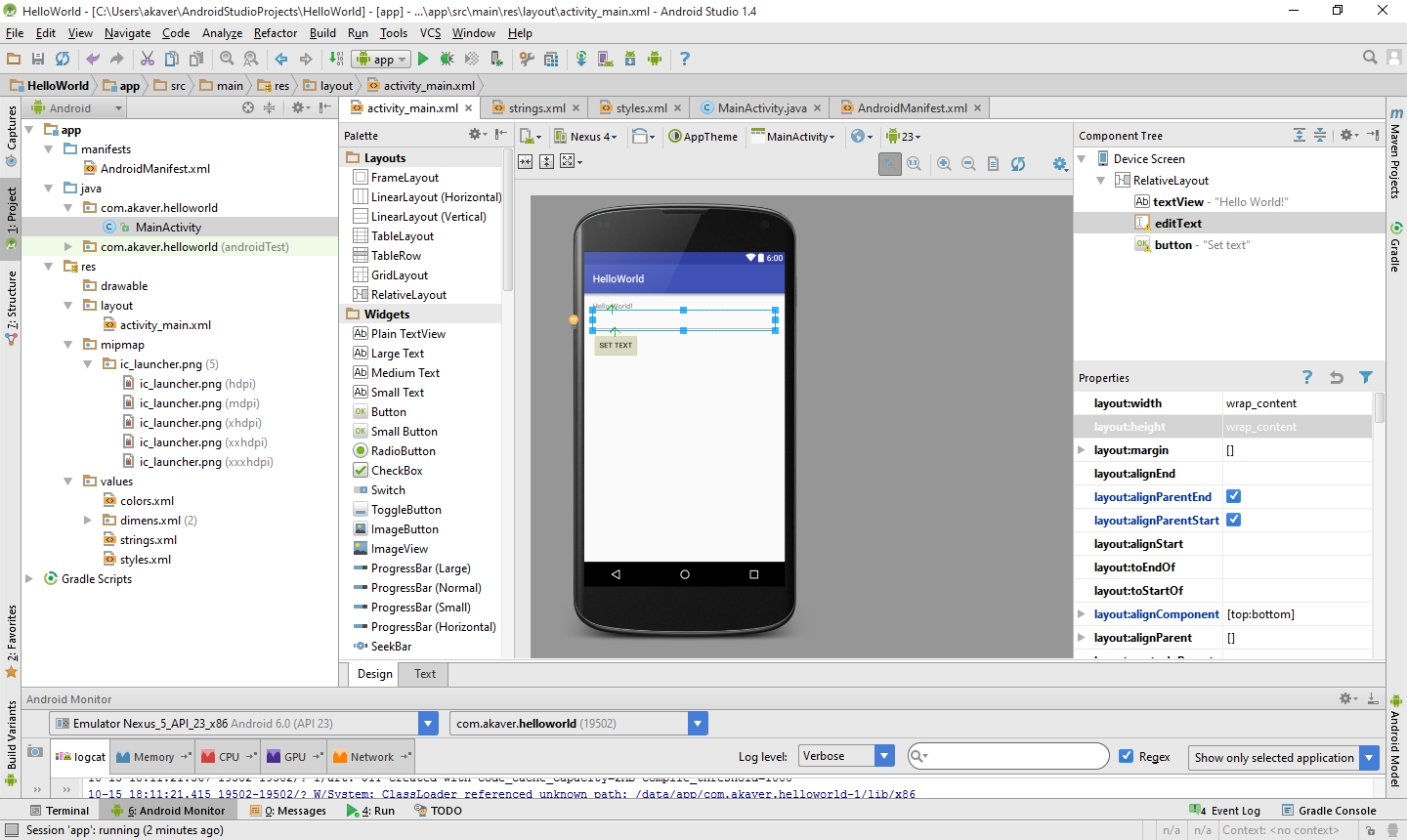 34
Android – HelloWorld – activity_main.xml
<?xml version="1.0" encoding="utf-8"?><RelativeLayout xmlns:android="http://schemas.android.com/apk/res/android"    xmlns:tools="http://schemas.android.com/tools" android:layout_width="match_parent"    android:layout_height="match_parent" android:paddingLeft="@dimen/activity_horizontal_margin"    android:paddingRight="@dimen/activity_horizontal_margin"    android:paddingTop="@dimen/activity_vertical_margin"    android:paddingBottom="@dimen/activity_vertical_margin" tools:context=".MainActivity">    <TextView android:text="Hello World!" android:layout_width="wrap_content"        android:layout_height="wrap_content"        android:id="@+id/textView" />    <EditText        android:layout_width="wrap_content"        android:layout_height="wrap_content"        android:id="@+id/editText"        android:layout_below="@+id/textView"        android:layout_alignParentStart="true"        android:layout_alignParentEnd="true" />    <Button        android:layout_width="wrap_content"        android:layout_height="wrap_content"        android:text="Set text"        android:id="@+id/button"        android:layout_below="@+id/editText"        android:layout_alignParentStart="true"        android:onClick="buttonClicked"        /></RelativeLayout>
35
Android – HelloWorld – MainActivity.java
package com.akaver.helloworld;import android.support.v7.app.AppCompatActivity;import android.os.Bundle;import android.view.View;import android.view.inputmethod.InputMethodManager;import android.widget.EditText;import android.widget.TextView;public class MainActivity extends AppCompatActivity {    @Override    protected void onCreate(Bundle savedInstanceState) {        super.onCreate(savedInstanceState);        setContentView(R.layout.activity_main);    }    public void buttonClicked(View view) {        TextView textView = (TextView) findViewById(R.id.textView);        EditText editText = (EditText) findViewById(R.id.editText);        textView.setText("Hello "+editText.getText()+"!");        editText.setText("");        InputMethodManager imm = (InputMethodManager) getSystemService(INPUT_METHOD_SERVICE);        imm.hideSoftInputFromWindow(getCurrentFocus().getWindowToken(), 0);    }}